Sík Ferenc – Csongor és Tünde
,,... nagyon nagy kérdés, hogy jó-e főrendezőnek lenni, és egyáltalán van-e ennél rosszabb. Mert hiszen ez rengeteg kényelmetlenséggel, kellemetlenséggel, felelősséggel jár, és ... egy egész életet kíván”
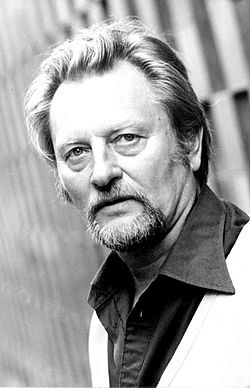 Rövid életrajz
Született 1931. március 25. Békéscsabán.
Apja Sík Sámuel, anyja Thiesz Erzsébet.
Tanárként végzett 1957-ben. 
Végzett a Színház- és Filmművészeti Főiskola rendezői szakán, az egri színházban rendezett , és  a Pécsi Nemzeti Színházhoz szerződött.
Kétszer kötött házasságot, először Varga Erzsébettel, egy gyermekük született. 
Rendezett külföldön is: Helsinkiben, Aachenben, Temesváron és Szabadkán.
63 évesen hunyt el.
Újabban Sik Ferenc munkássága nyomán balladisztikus-szertartásos elemek színezik az előadások művészeti arculatát.
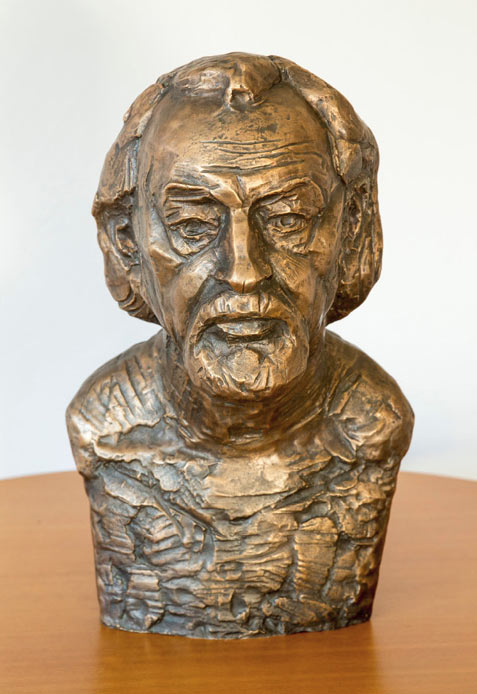 Szereposztás
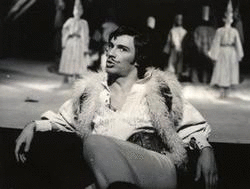 Bodnár Erika – Tünde

Téri Sándor – Csongor

Ronyecz Mária - Mirígy

Vörös Eszter – Ilma

Pathó István – Balga

Horváth József – Duzzog

Garas Dezső – Kurrah

Gelley Kornél - Berreh
Ő Shirley MacLaine szinkronhangja
Több televíziós film főszerepét is játszotta.
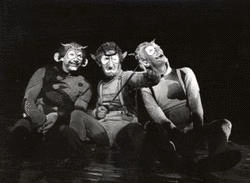 Sötét tónusú hangja, gyönyörű orgánuma már fiatalon nagy tragikát sejtetett.
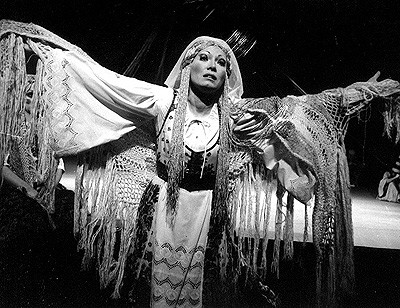 Vizipók, a csodapók szinkronhangja.
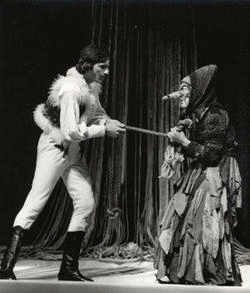 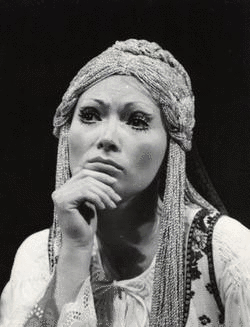 Első filmszereplése a Liliomfi c. Filmben volt.A Nemzet színésze élete végéig.
A Nemzeti Színház  korabeli képe
Köszönjük a figyelmet!
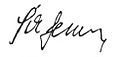